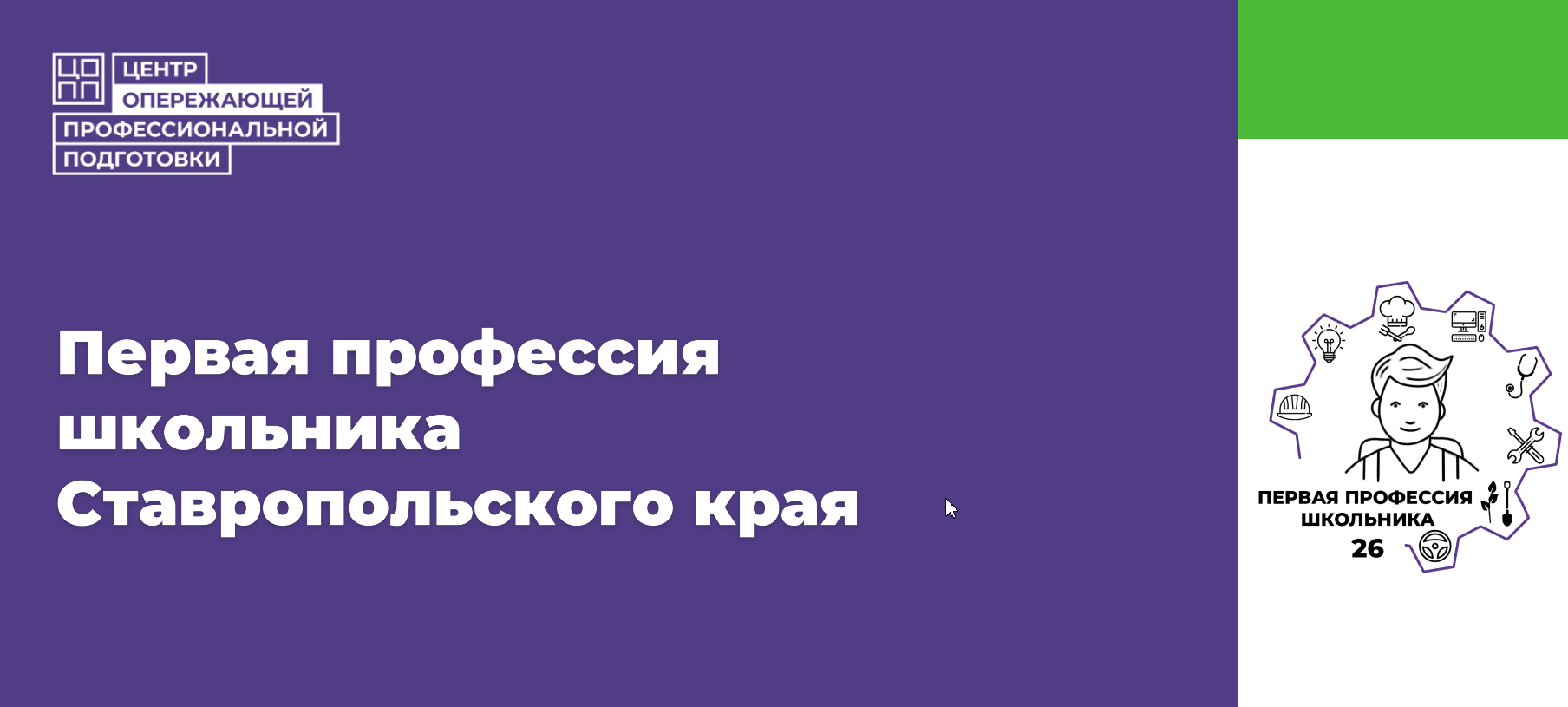 ГБПОУ «Георгиевский техникум механизации, автоматизации и управления»
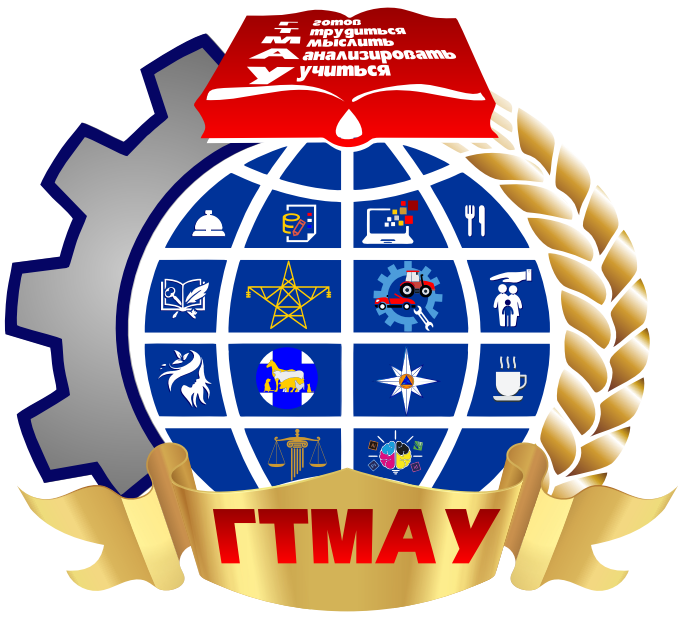 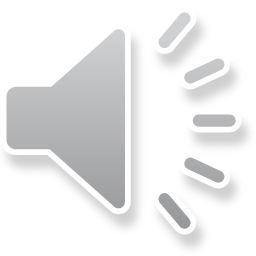 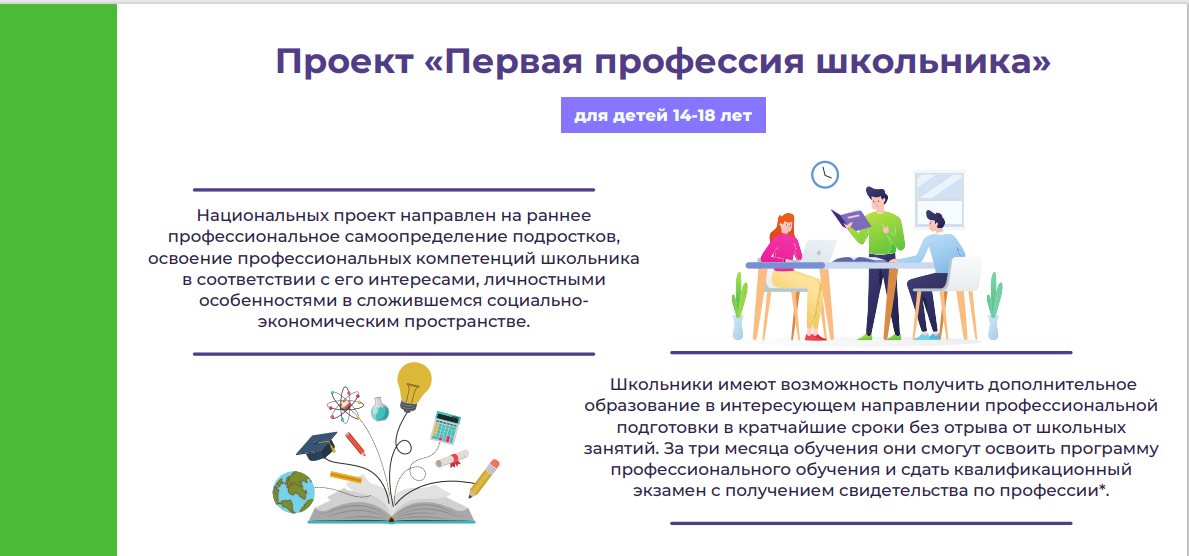 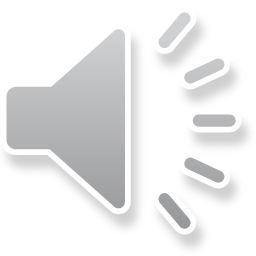 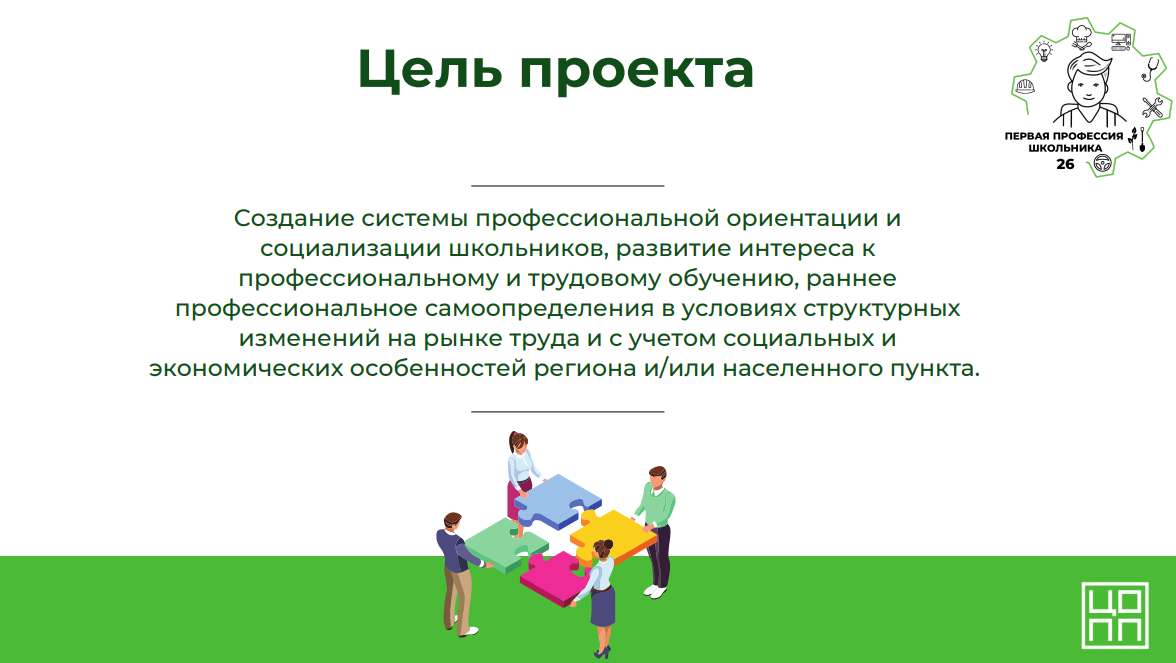 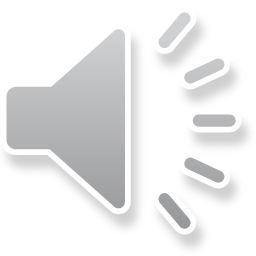 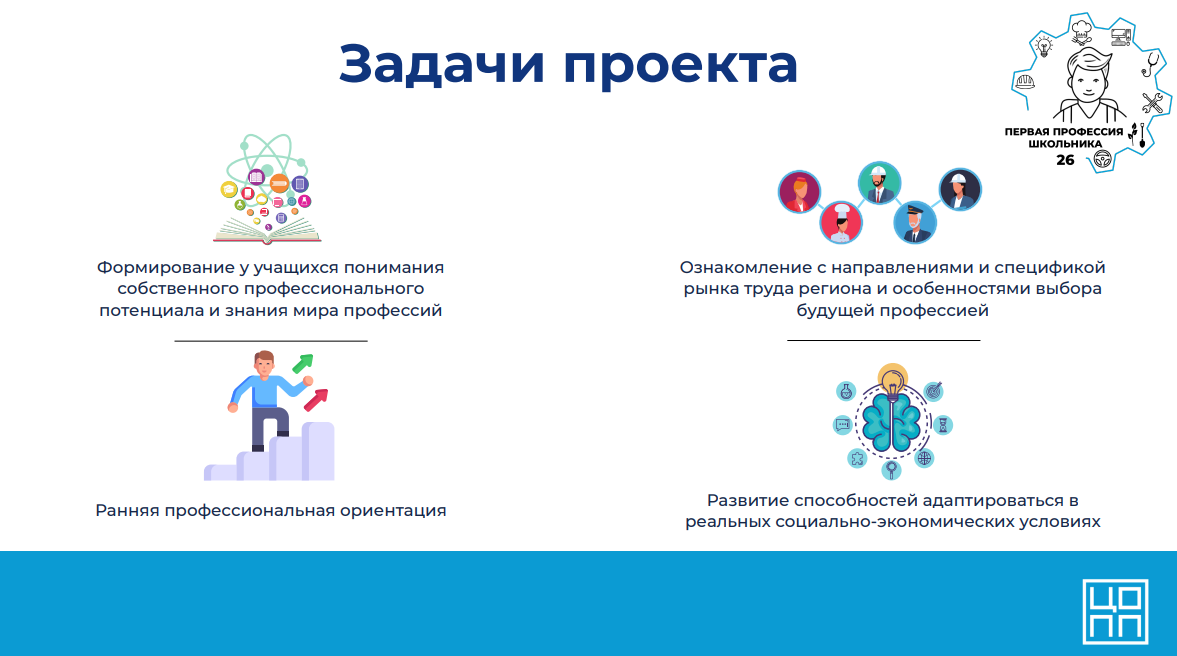 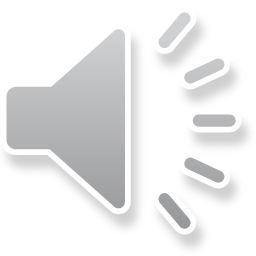 ГБПОУ «Георгиевский техникум механизации, автоматизации и управления» 
ведет обучения по Первой профессии школьника по следующим профессиям:
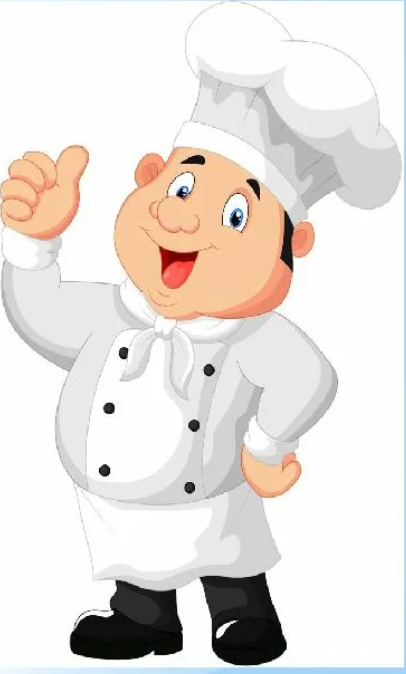 16675 ПОВАР
12901 КОНДИТЕР
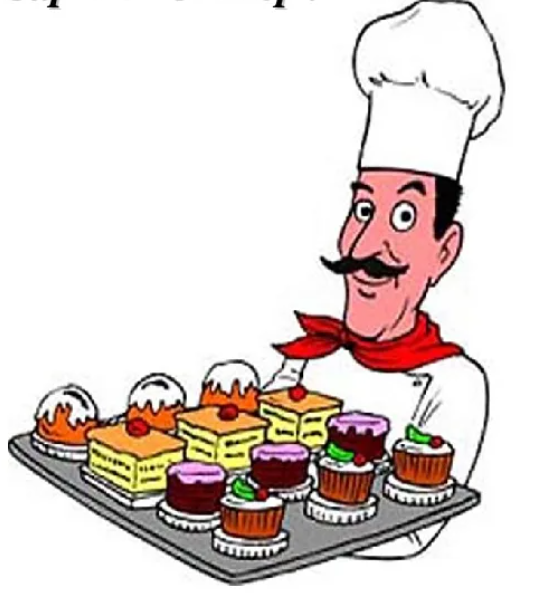 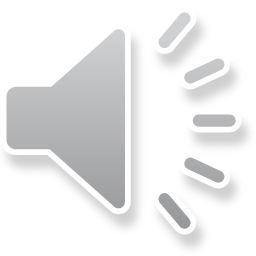 По окончании обучения школьники получают первый документ о
 профессиональном образовании
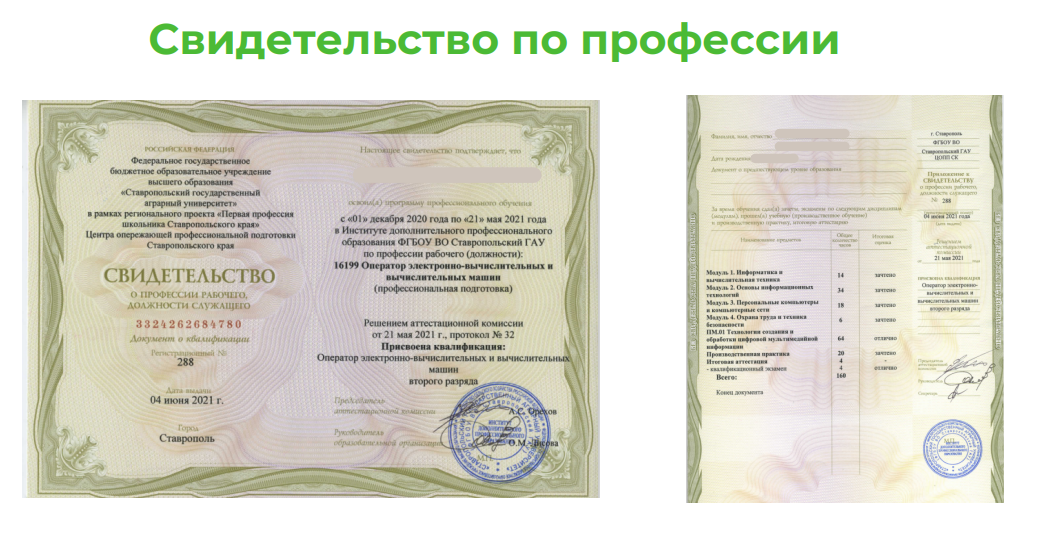 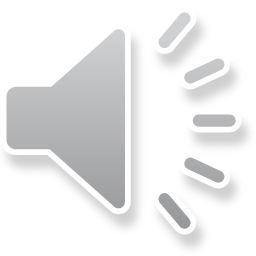 ОБУЧЕНИЕ ПРОХОДИТ В СОВРЕМЕНЫХ МАСТЕРСКИХ ТЕХНИКУМА
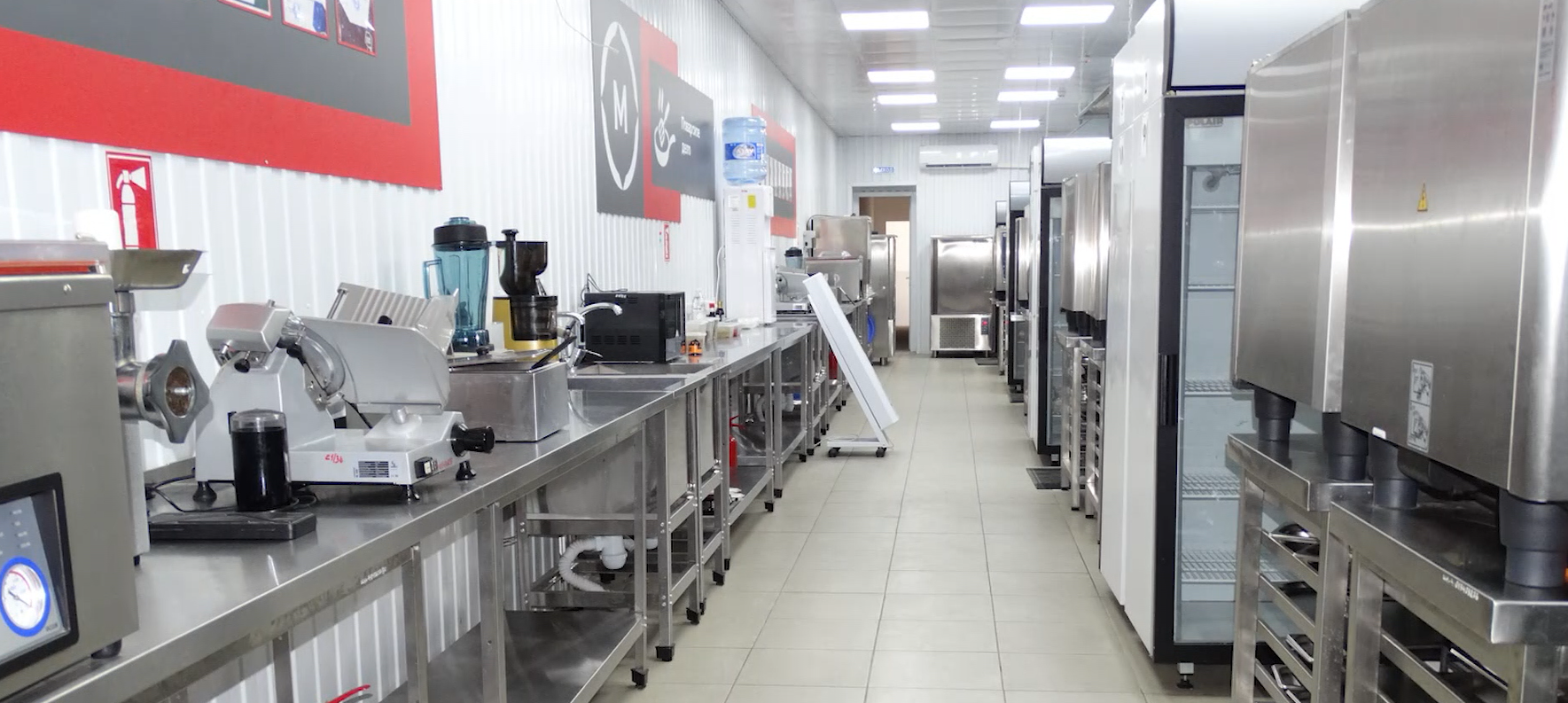 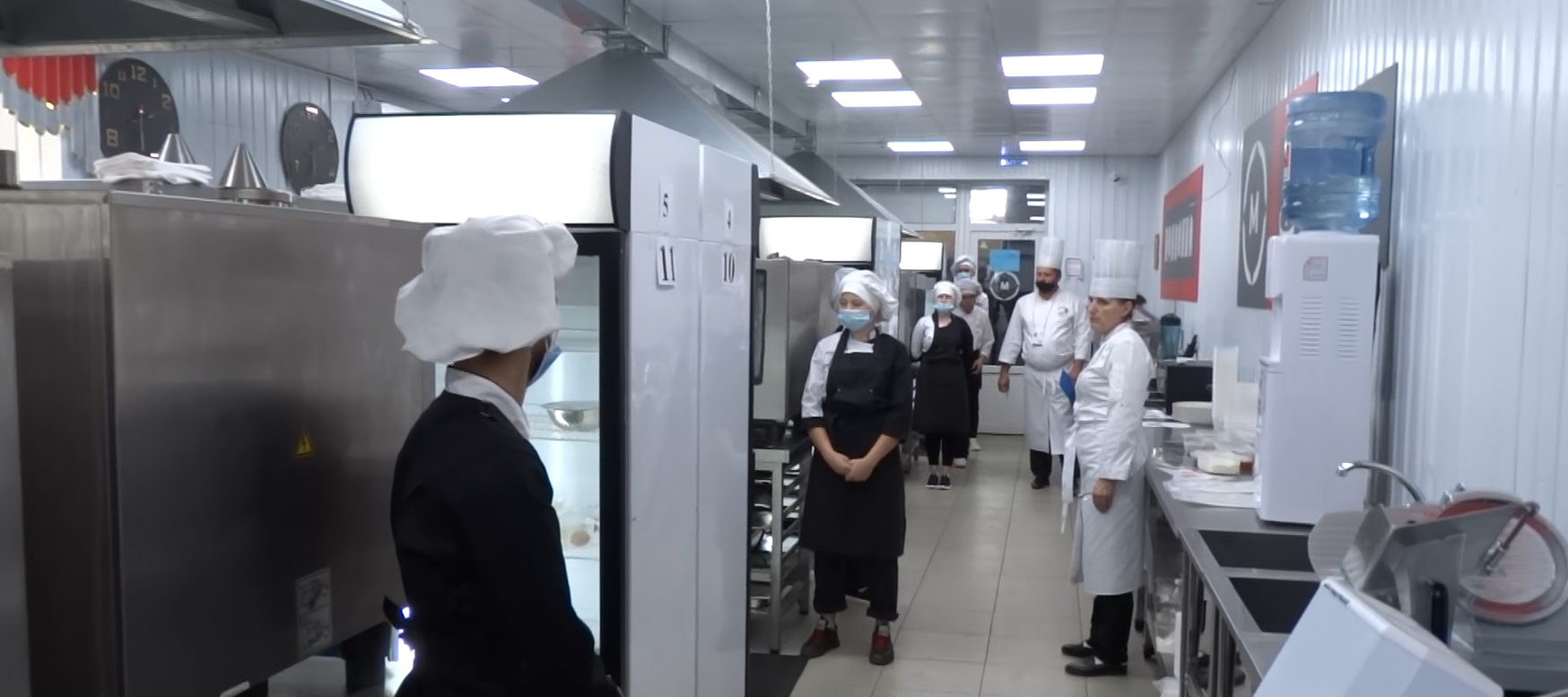 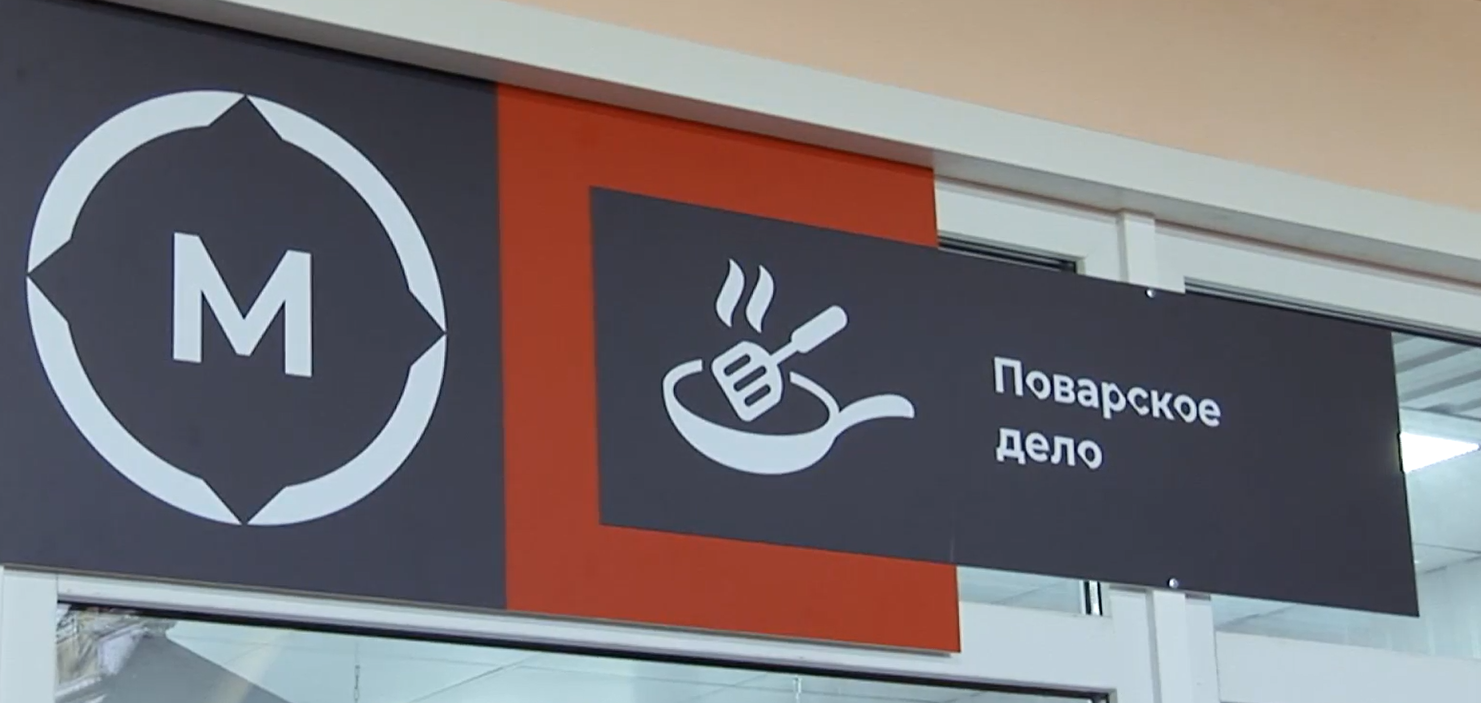 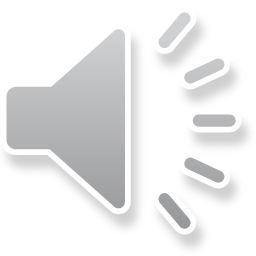 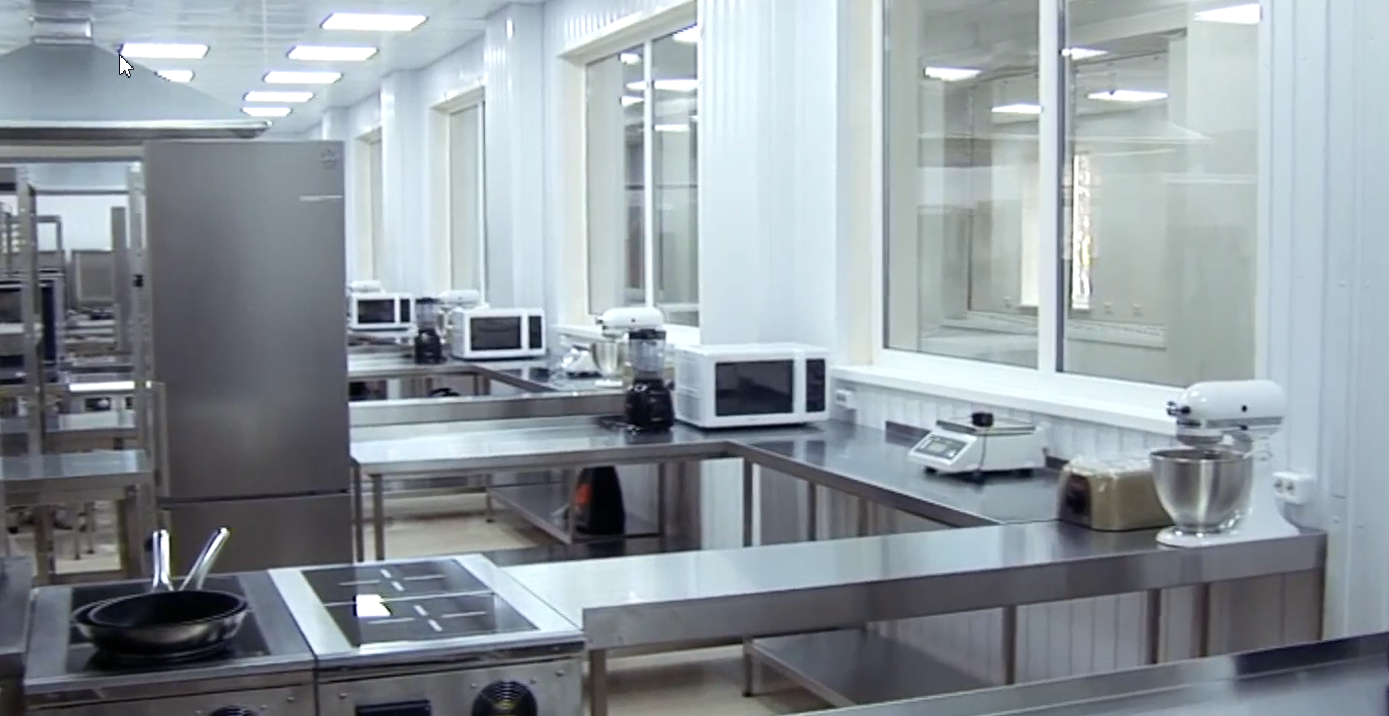 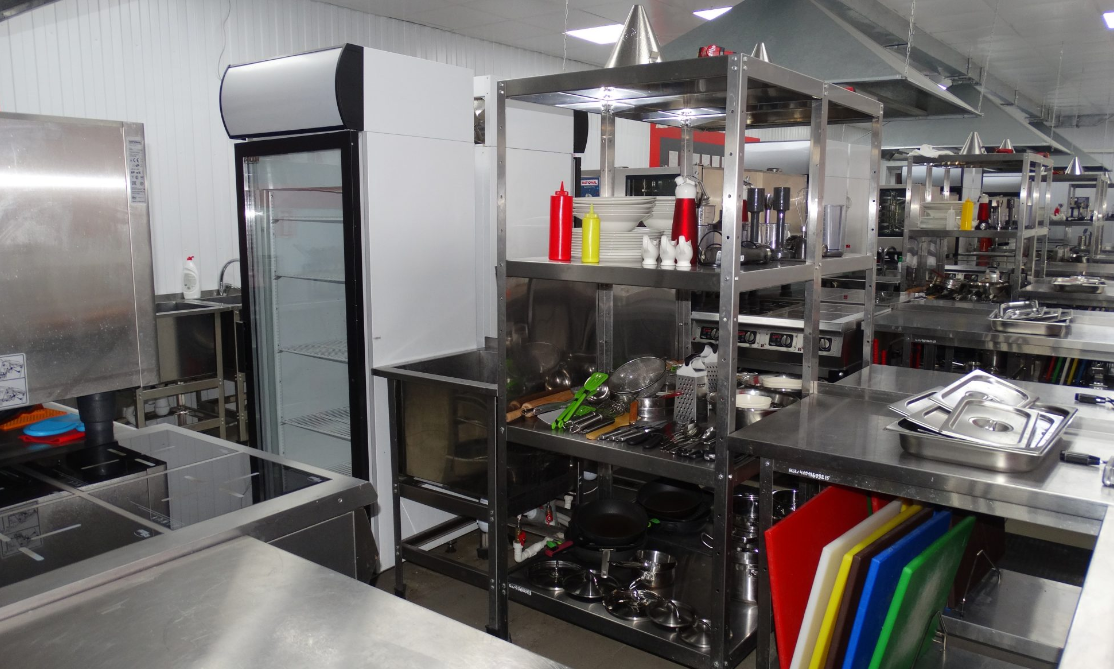 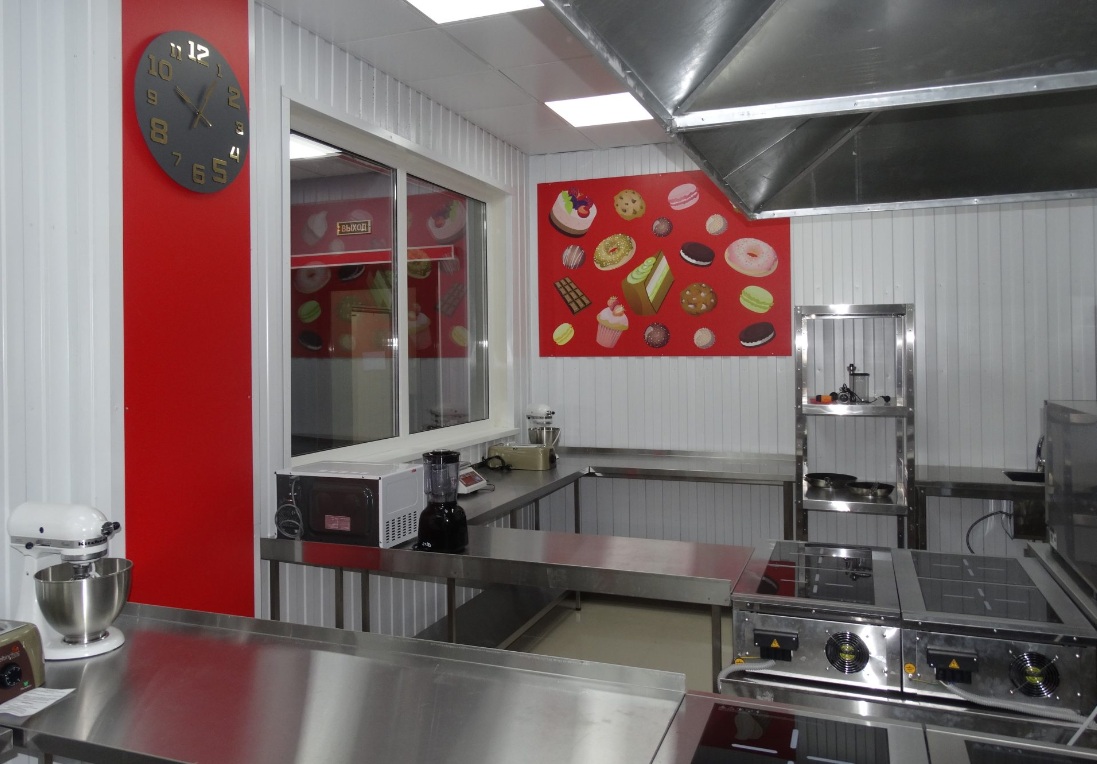 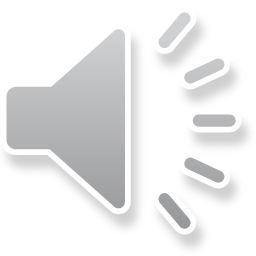 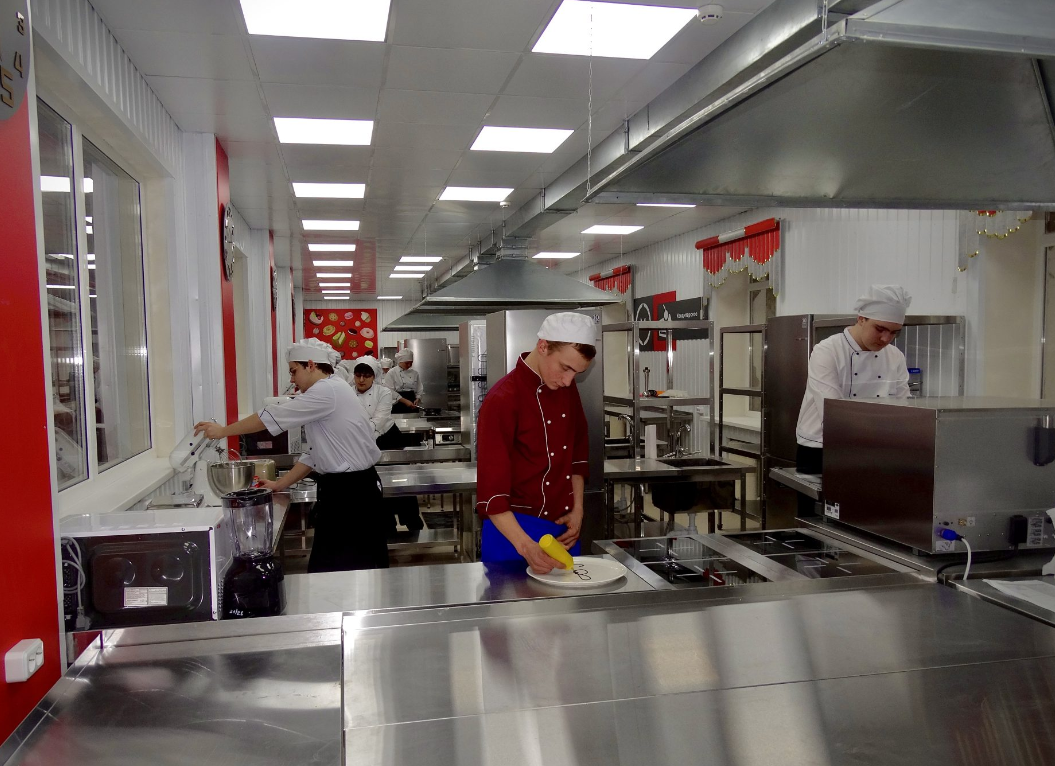 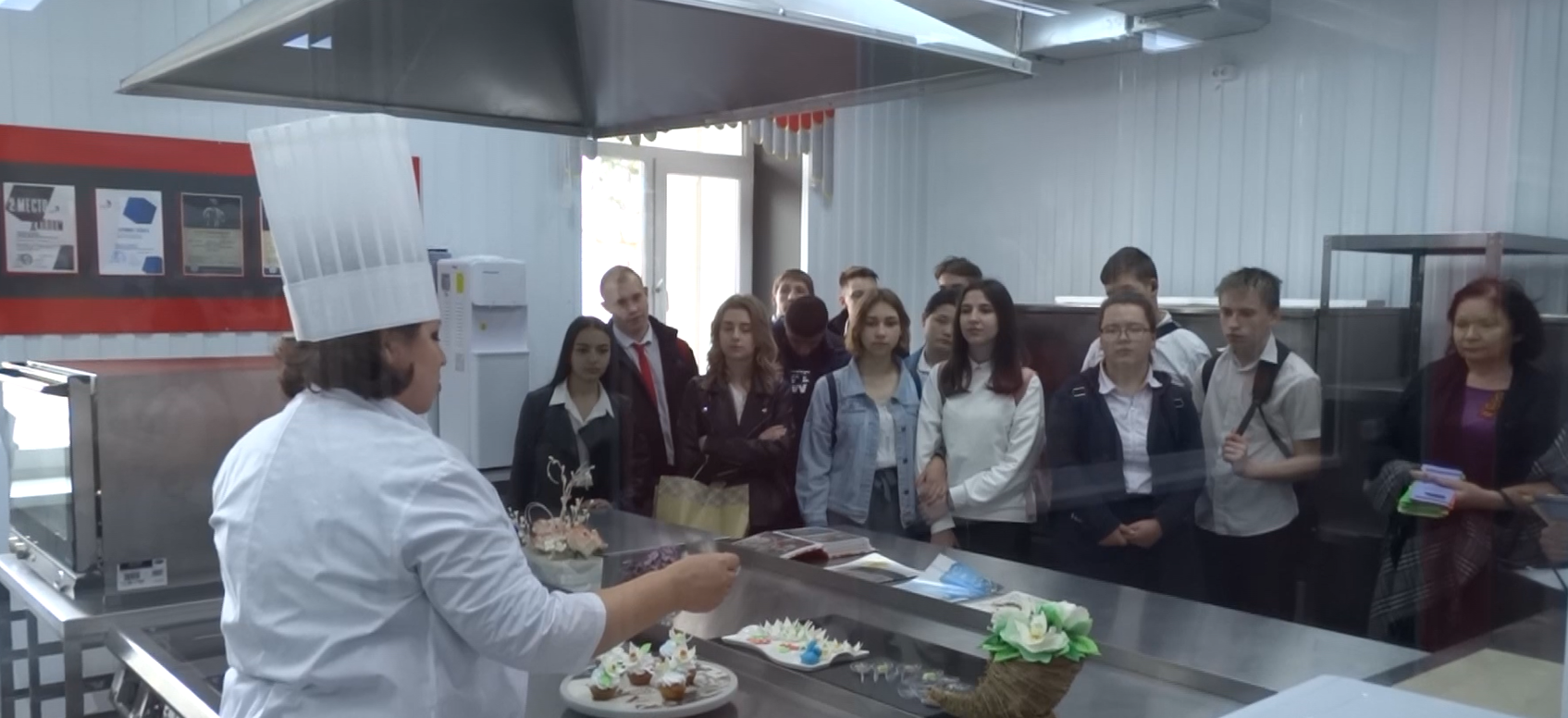 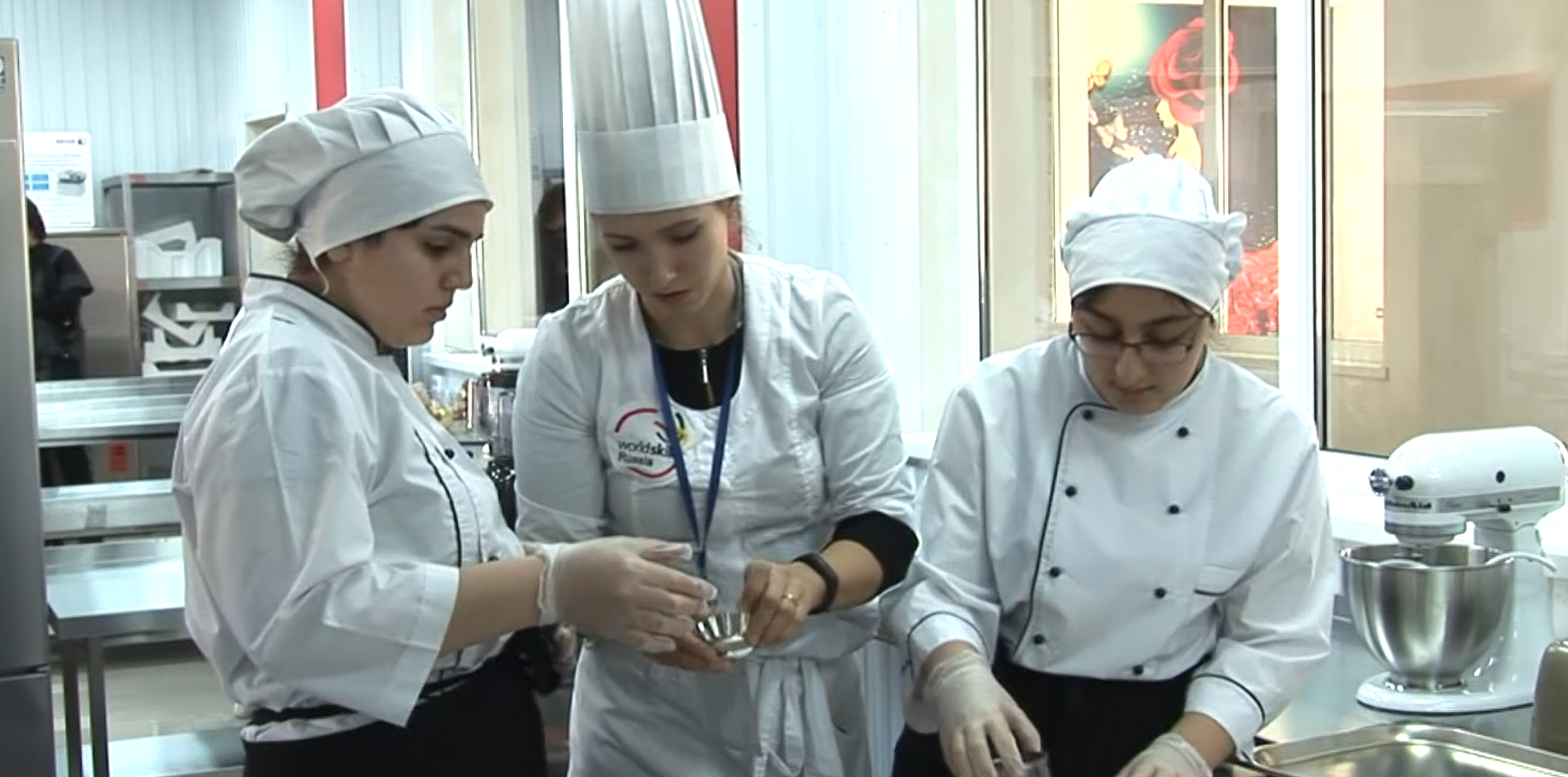 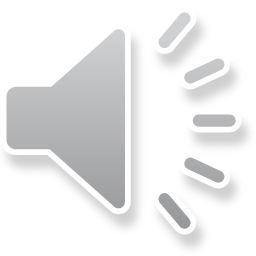 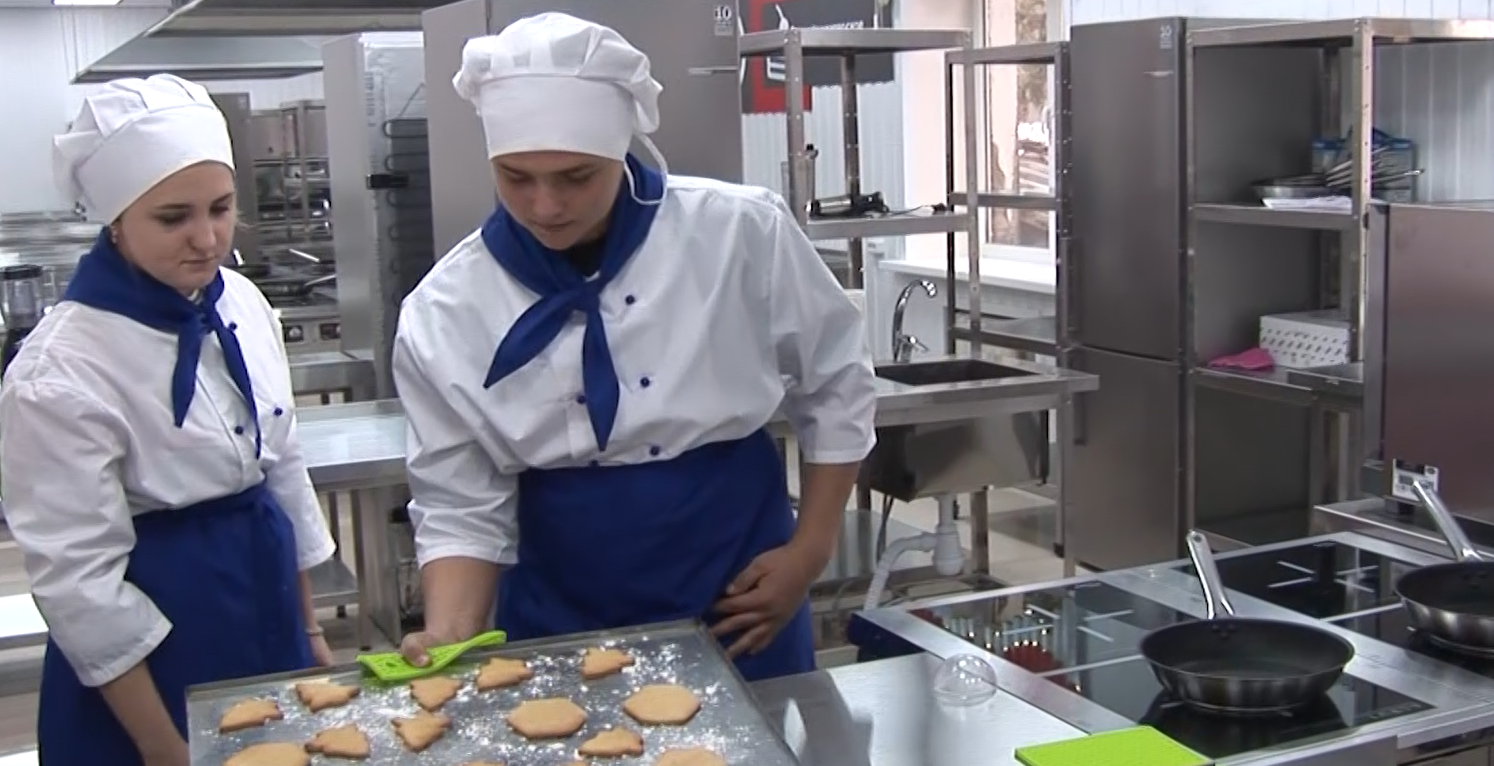 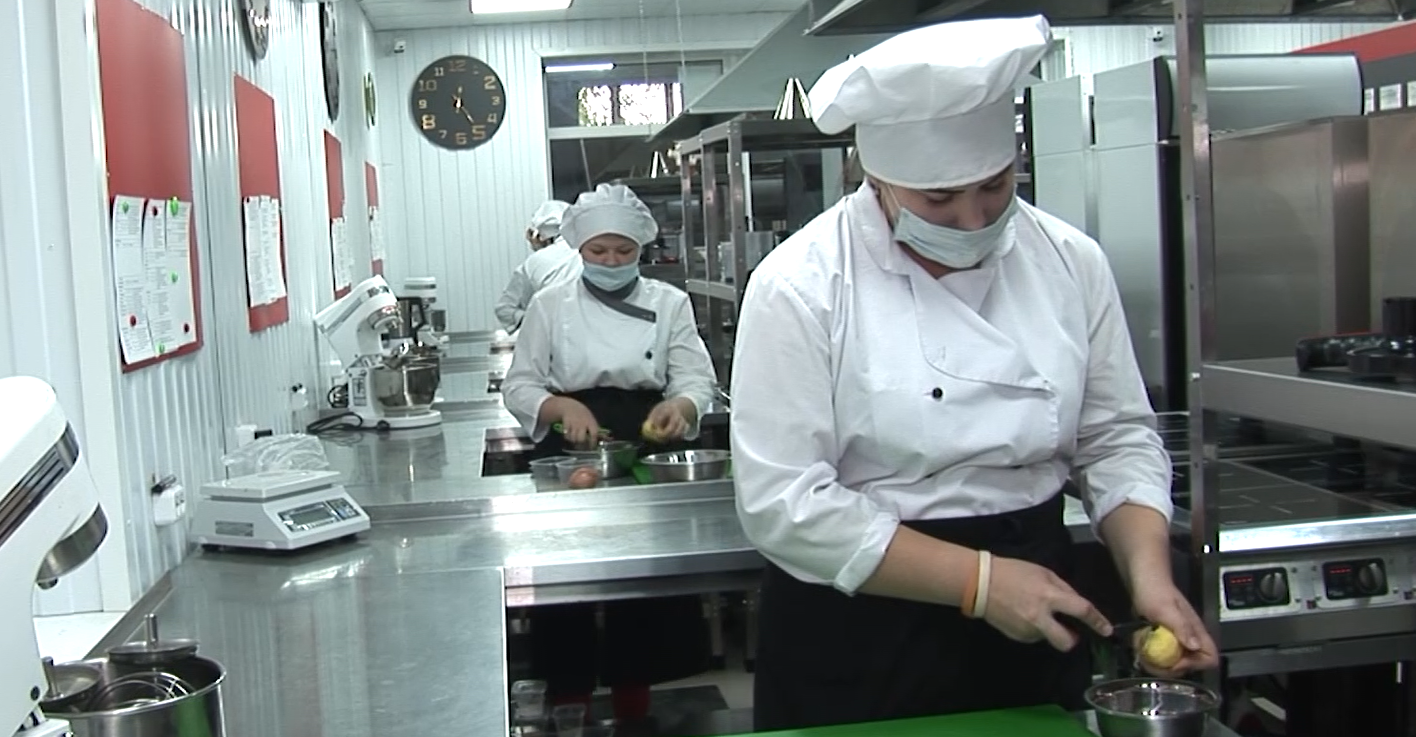 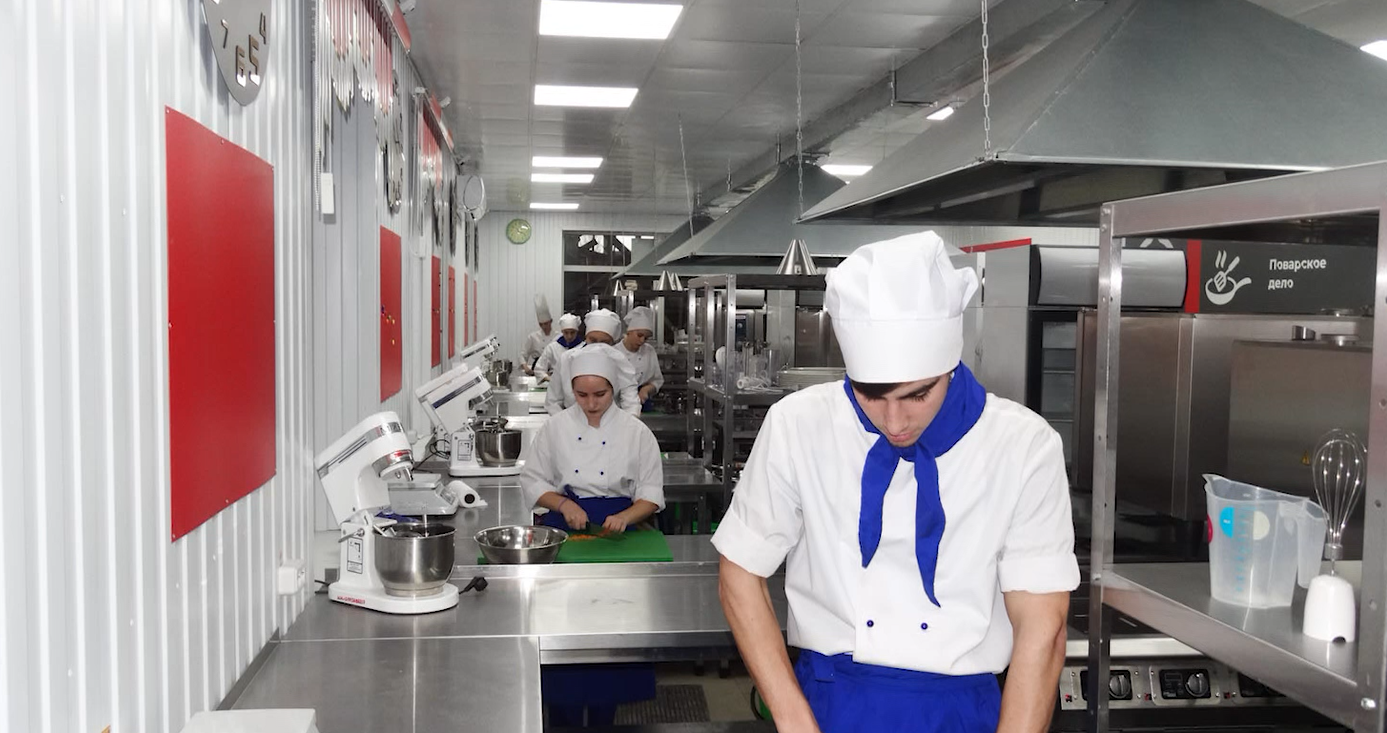 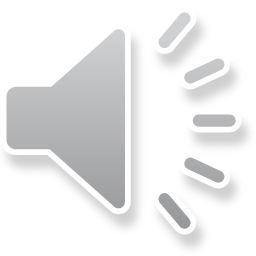 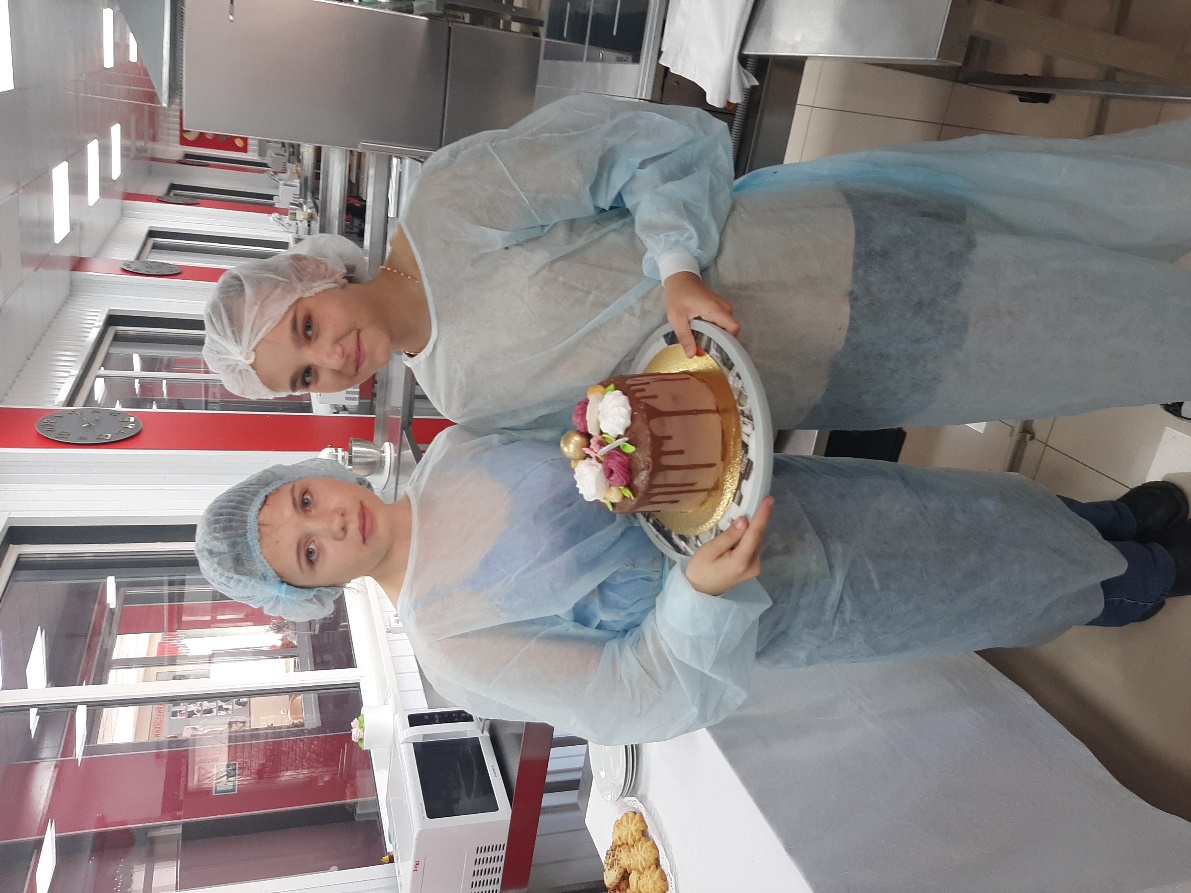 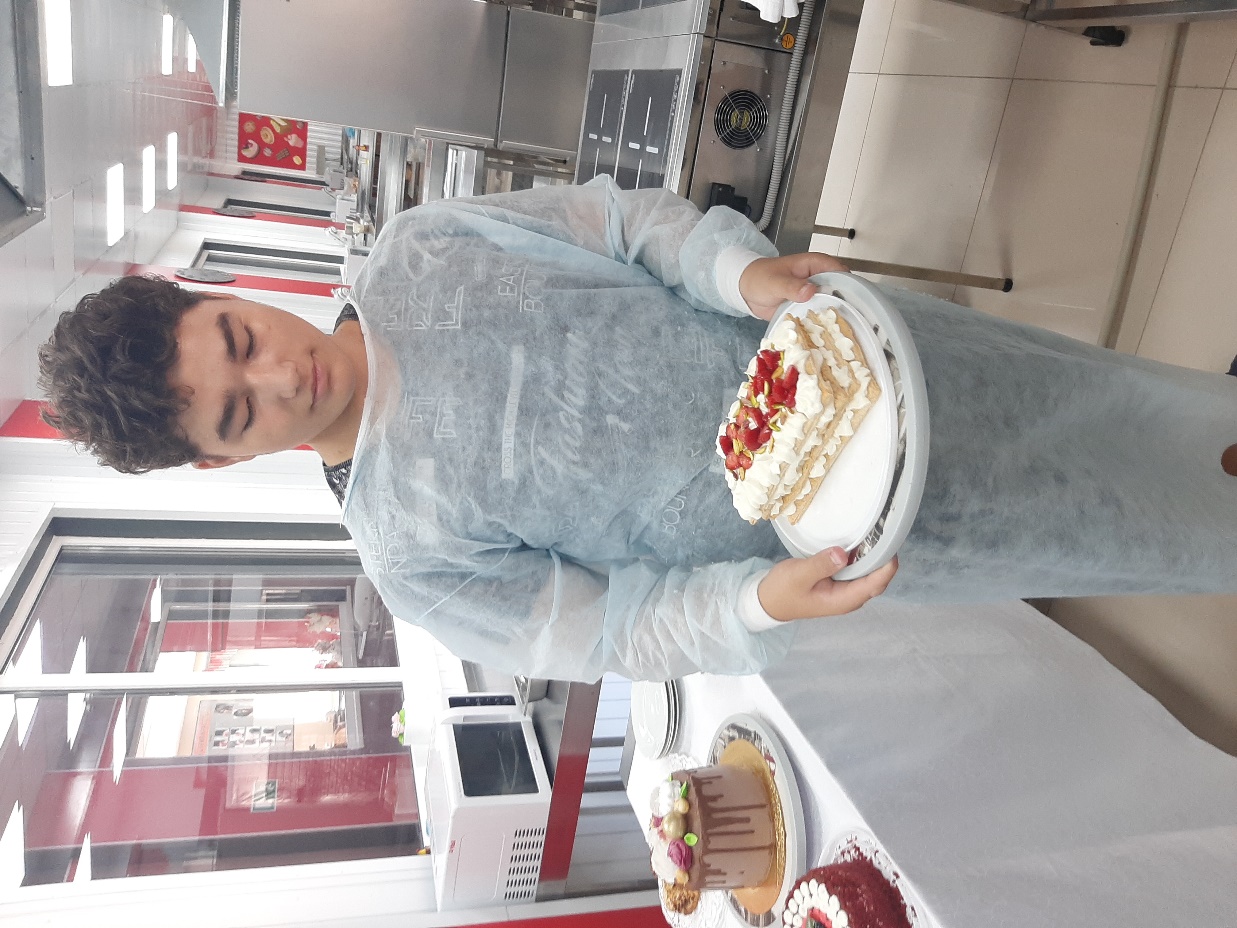 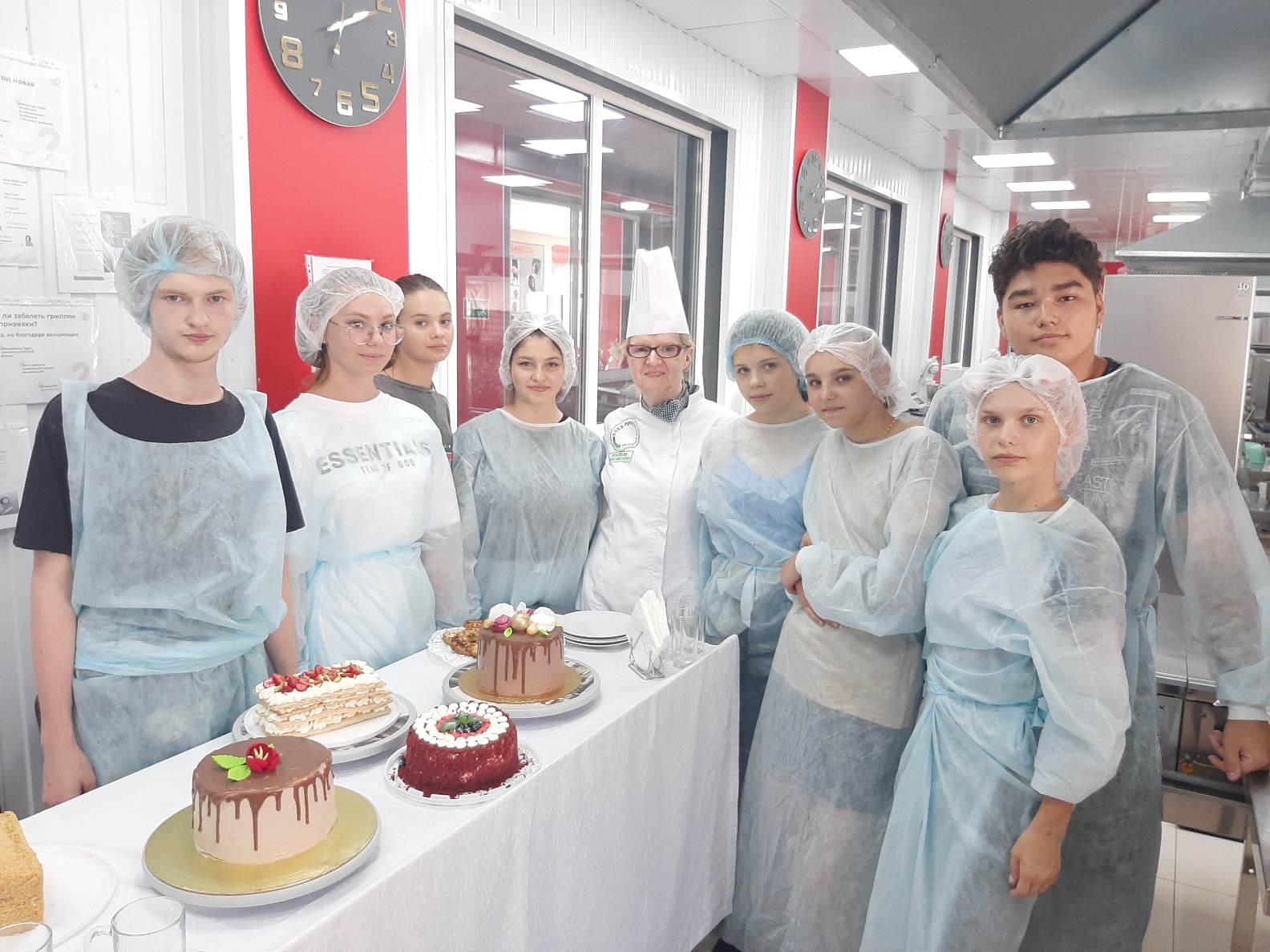 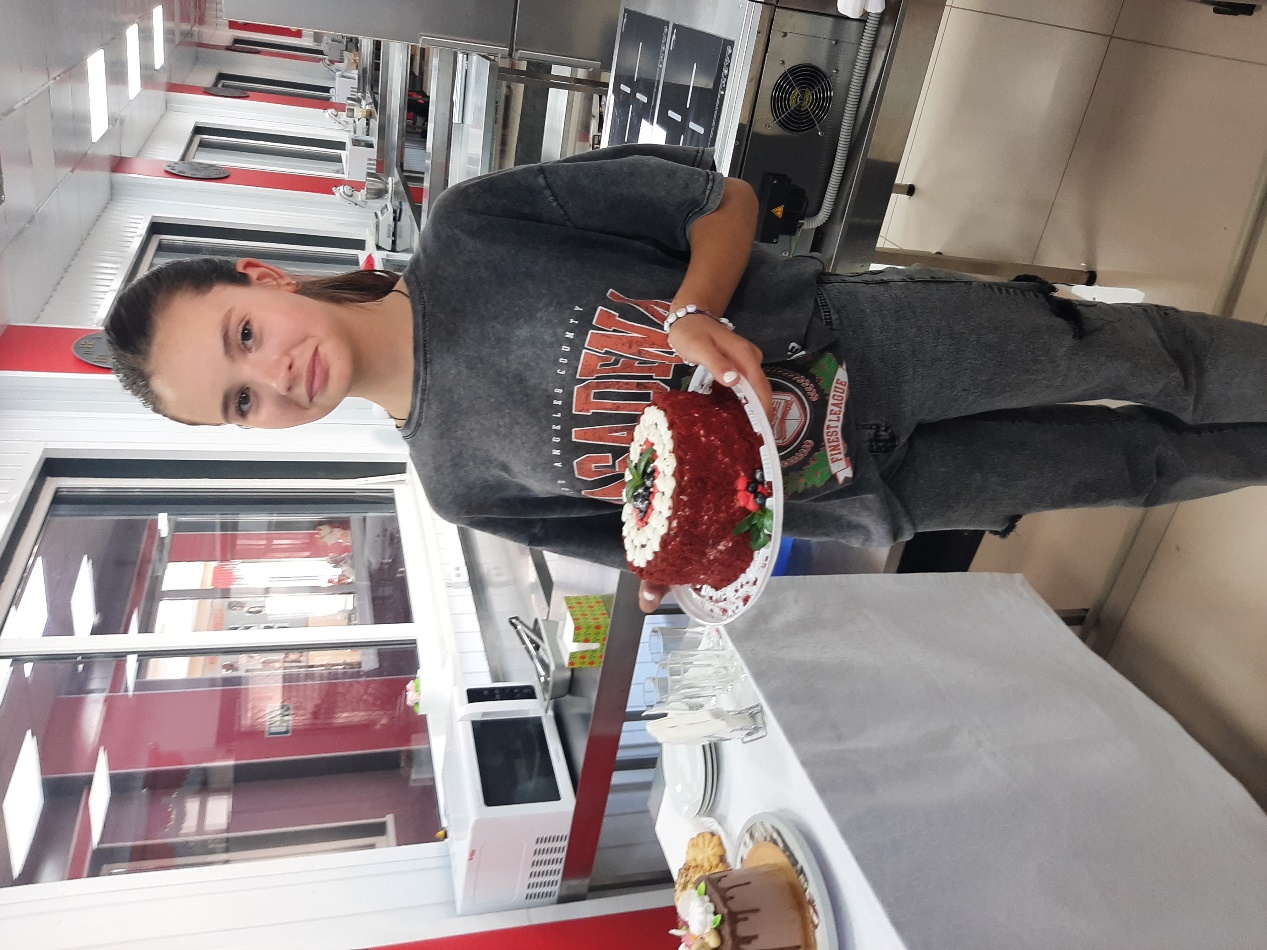 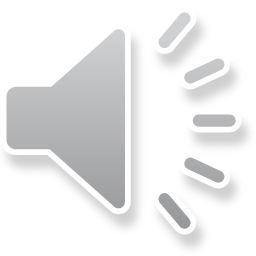 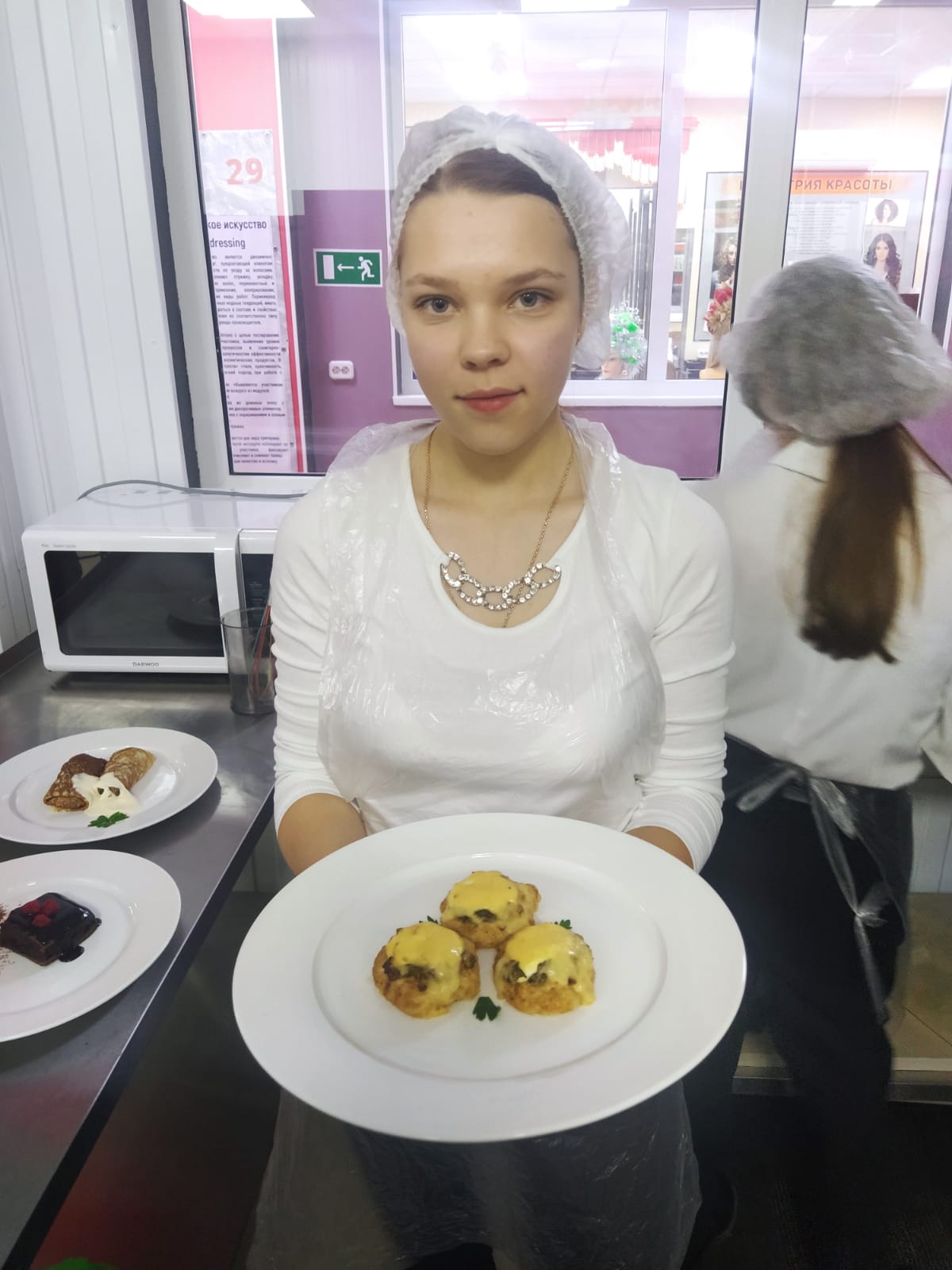 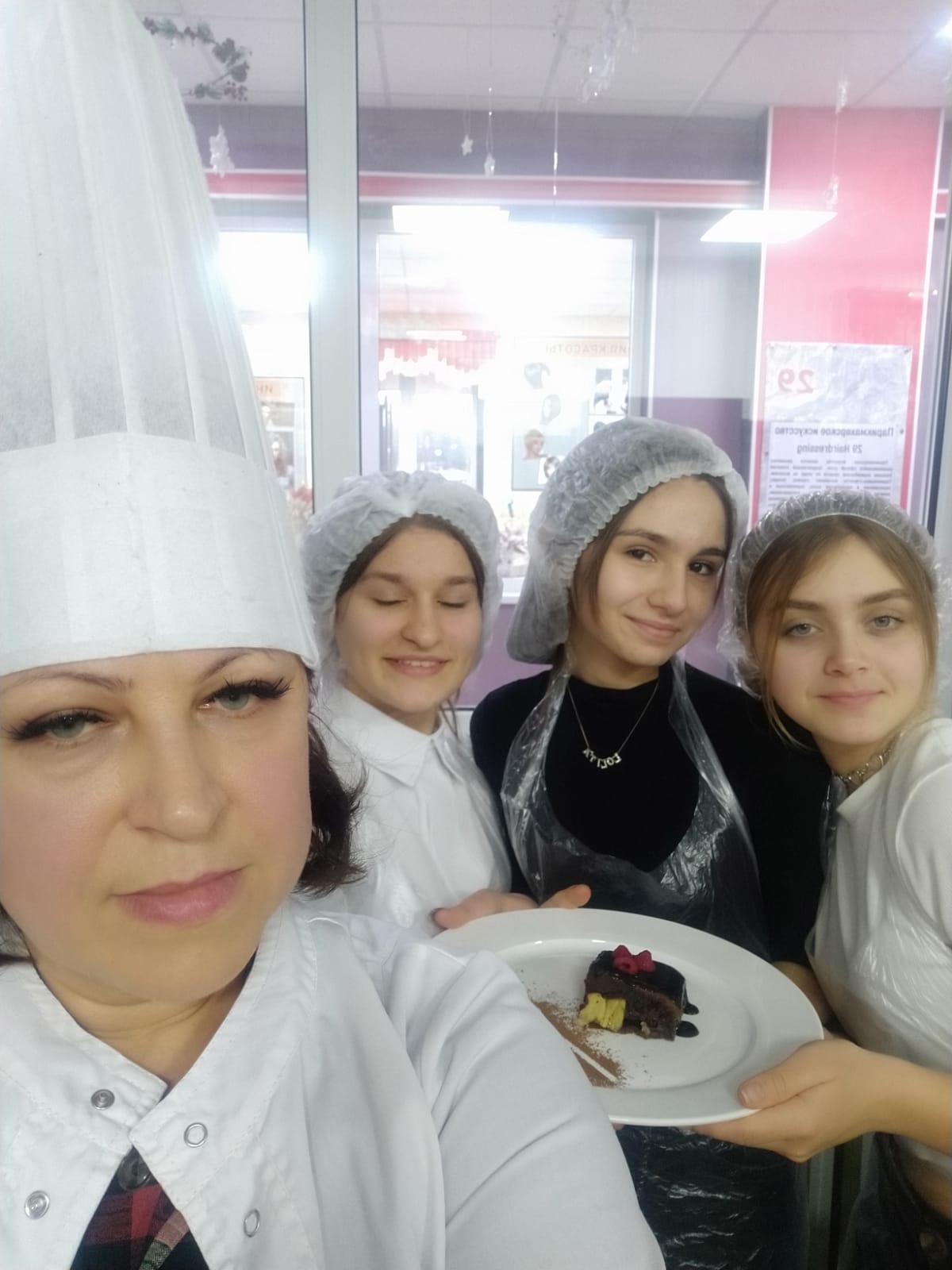 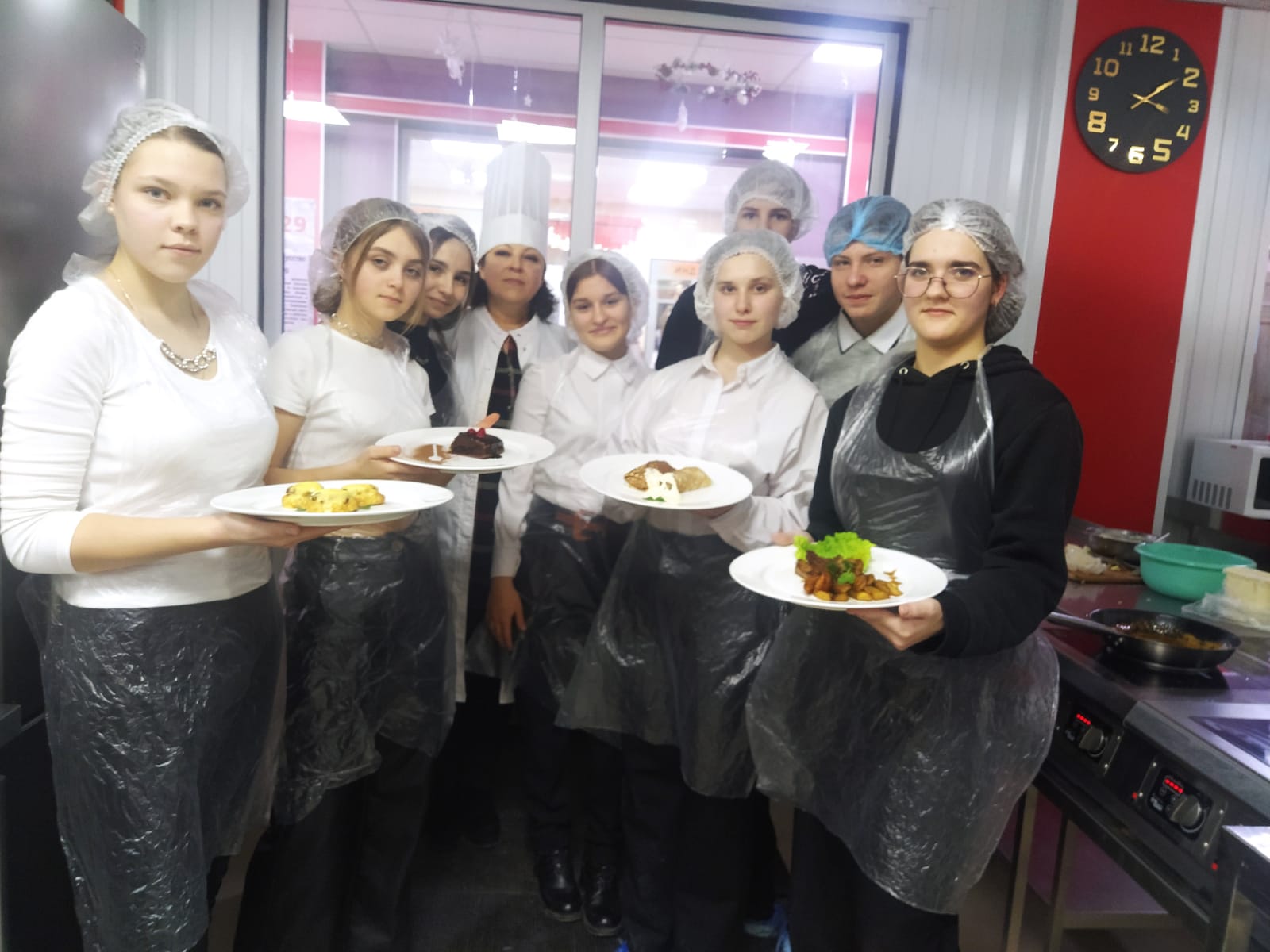 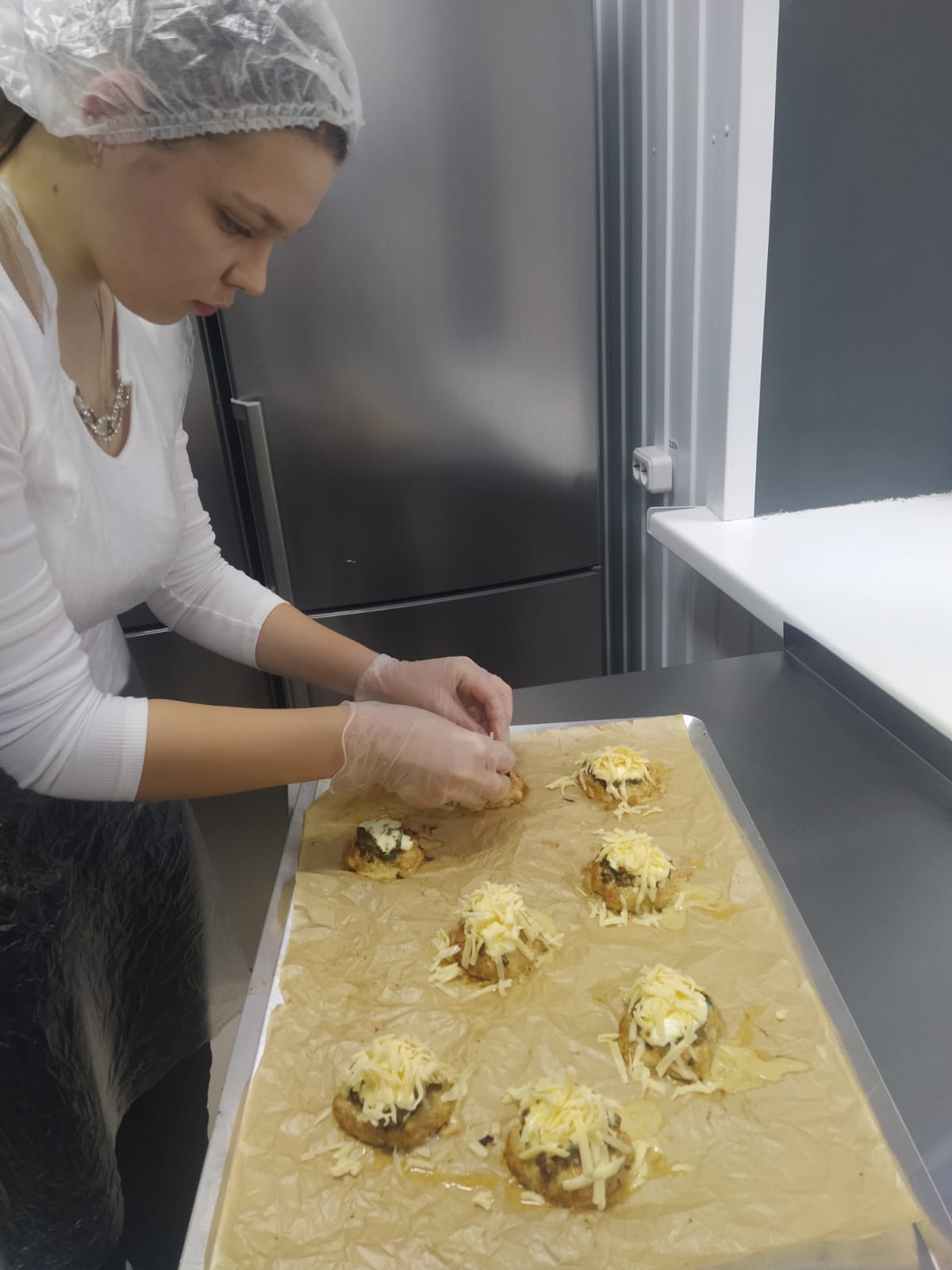 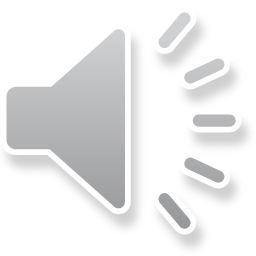 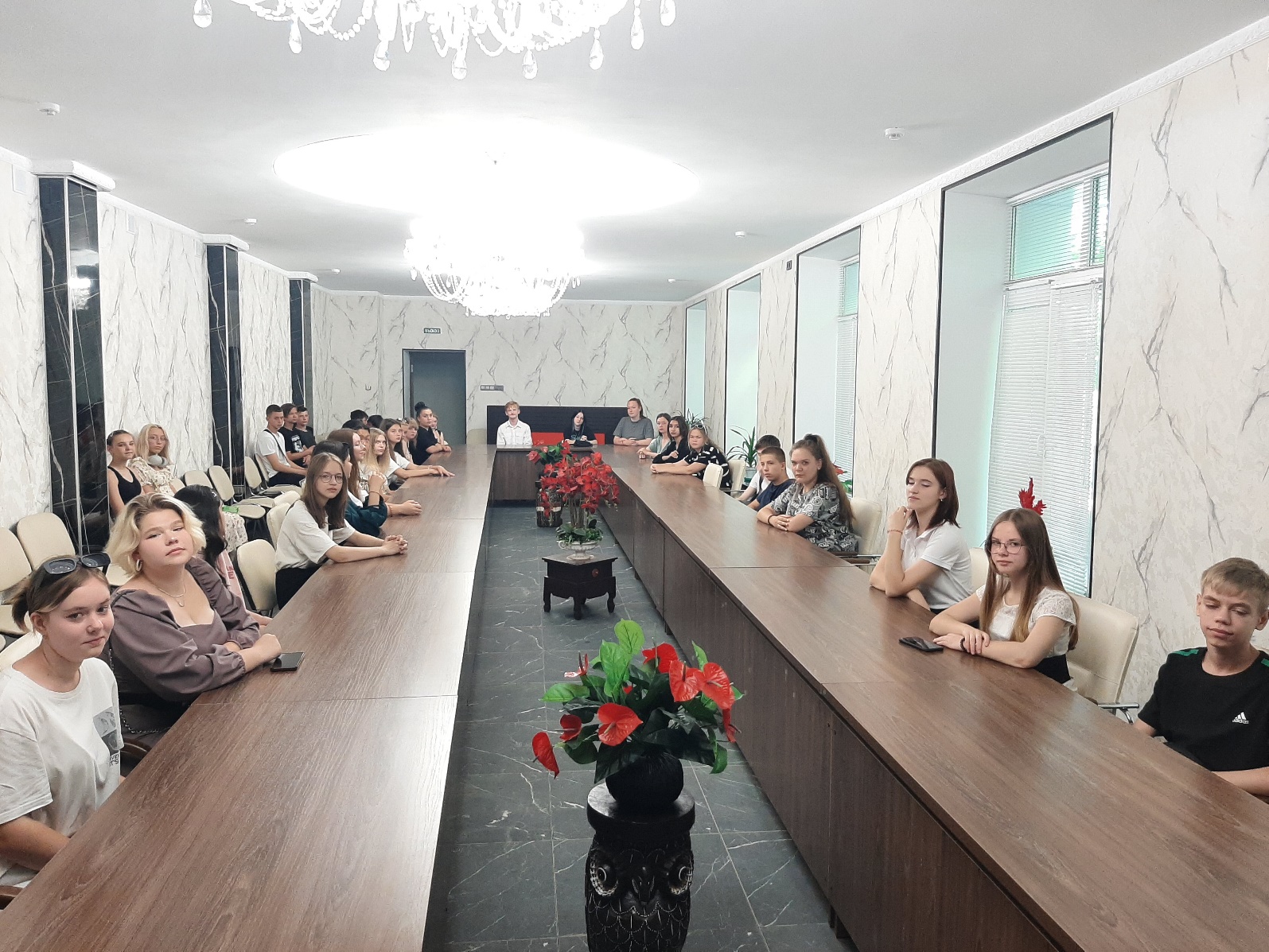 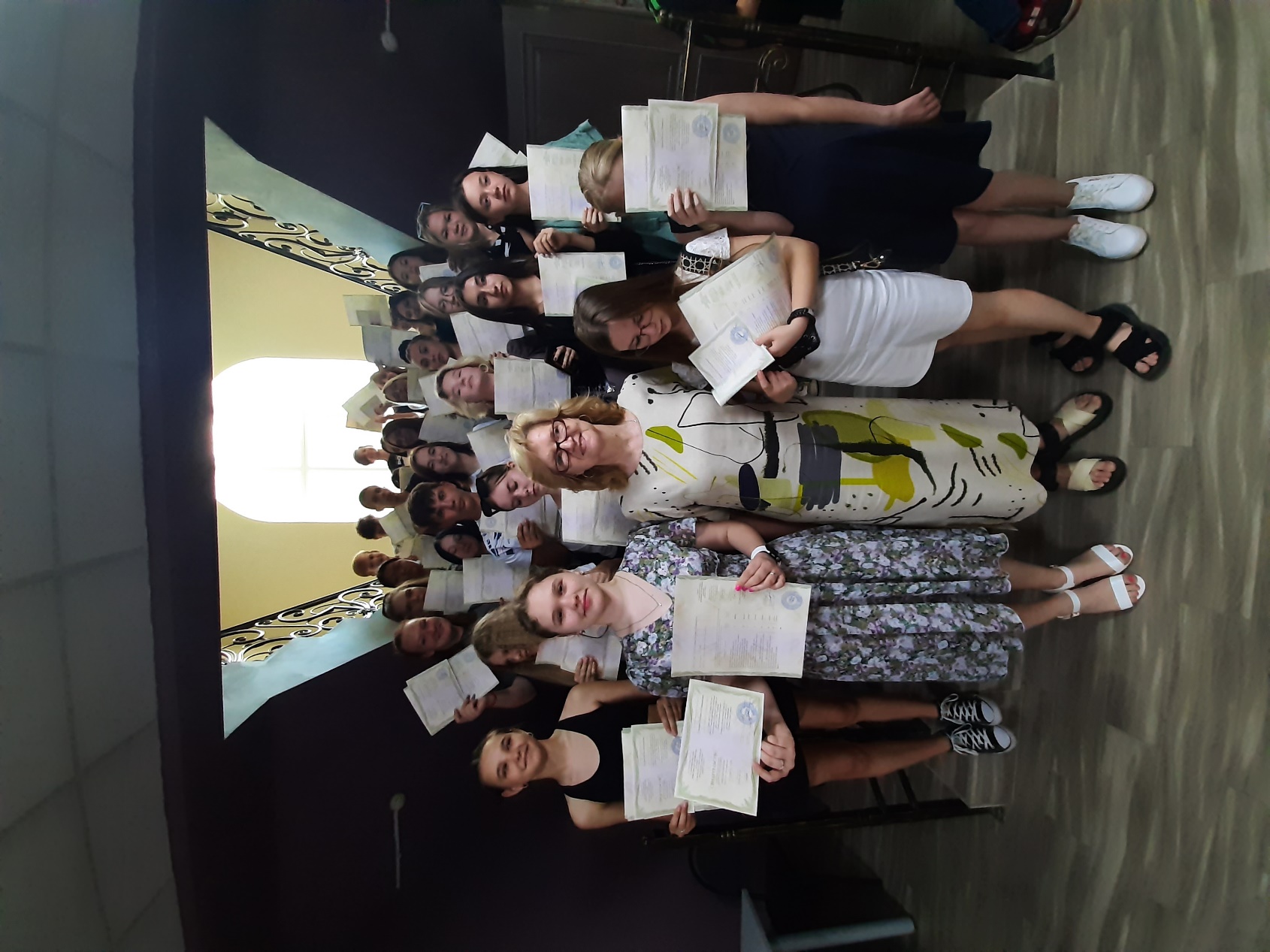 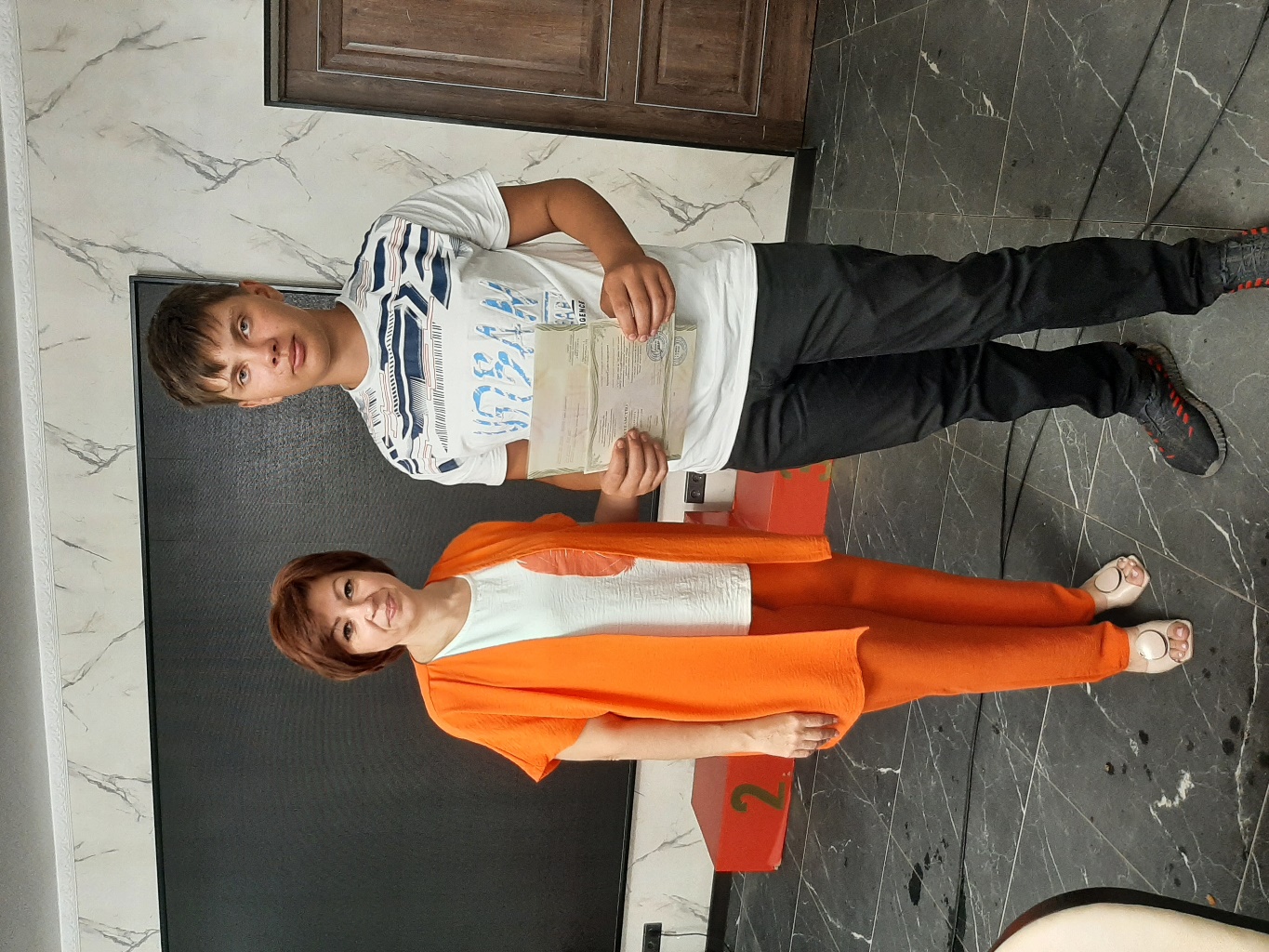 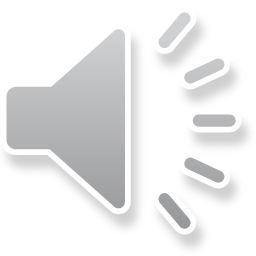